Båten
Mål
Roller
Skapa en bild av vilka problemfaktorer som ska arbetas vidare med.
Deltagare: Deltar aktivt i övningarna Metodledare: Leder övningarna med ett öppet sinne.
S		M	A		R		R
Syfte
Agenda
Regler
Att kartlägga och synliggöra faktorer som påverkar arbetsmiljön.
Intro
Övning ”Båten”
Övning ”Storbåten”
Reflektera
Det kommer inte letas syndabockar!
Det finns inga rätt eller fel.
Du delar det du är bekväm i att dela med oss andra
Båten
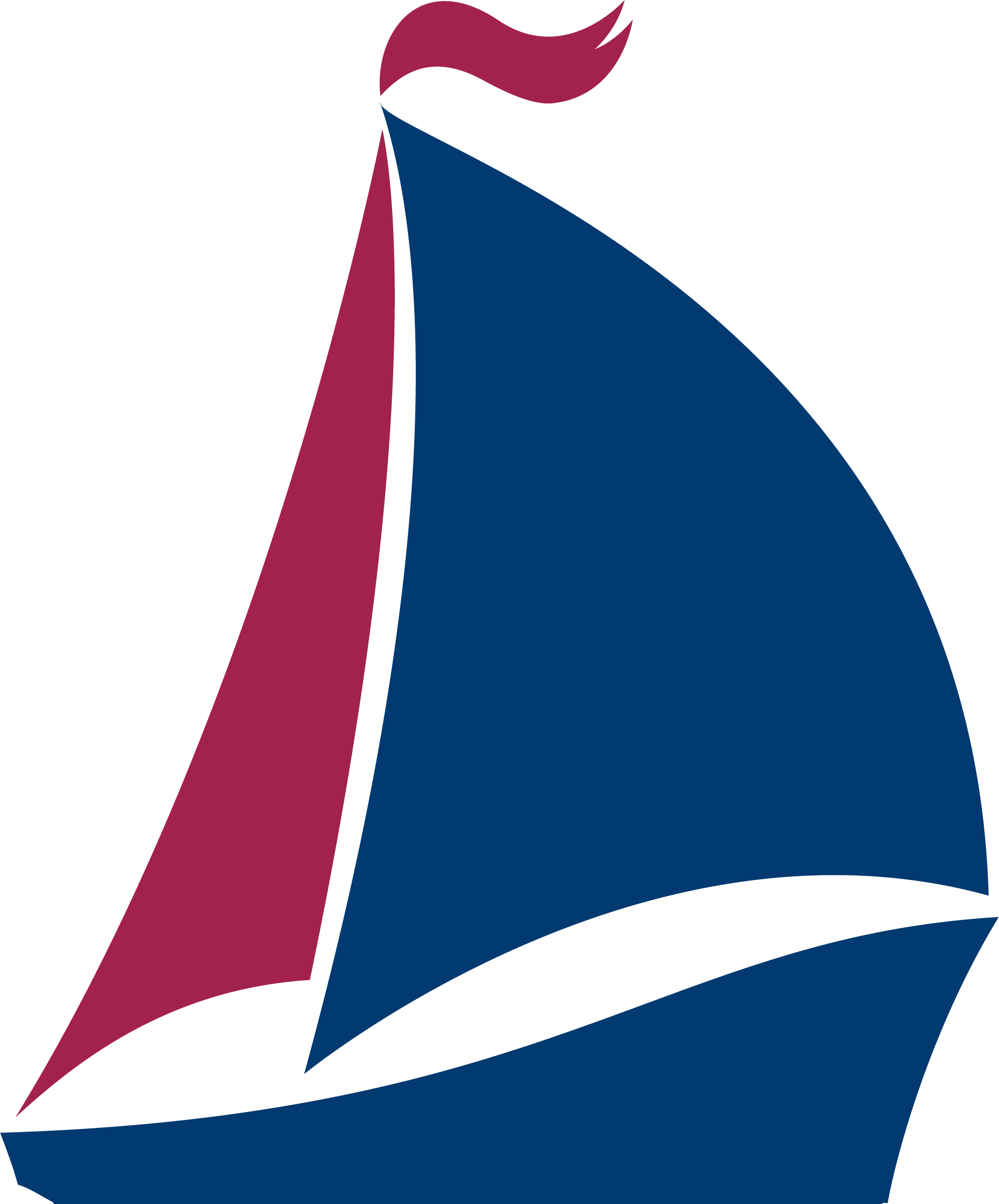 Vi använder oss av båten som metafor för vad som ger kraft (vind i seglen) och vad som tar kraft (ankaret på botten). 

Det hjälper oss att skapa en gemensam bild av läget vi ska jobba med.
[Speaker Notes: Förklara båten-metaforen]
STEG 1
Vad ger dig kraft och energi privat?
STEG 1
Skriv ner det som ger dig kraft och energi privat. 4–5 lappar.
Påta i trädgården – det får mig att varva ner.
2 min
Enskilt arbete!
På ditt eget A4-ark: 
Fäst dina lappar uppe till vänster i bilden på din ”egna båt”.
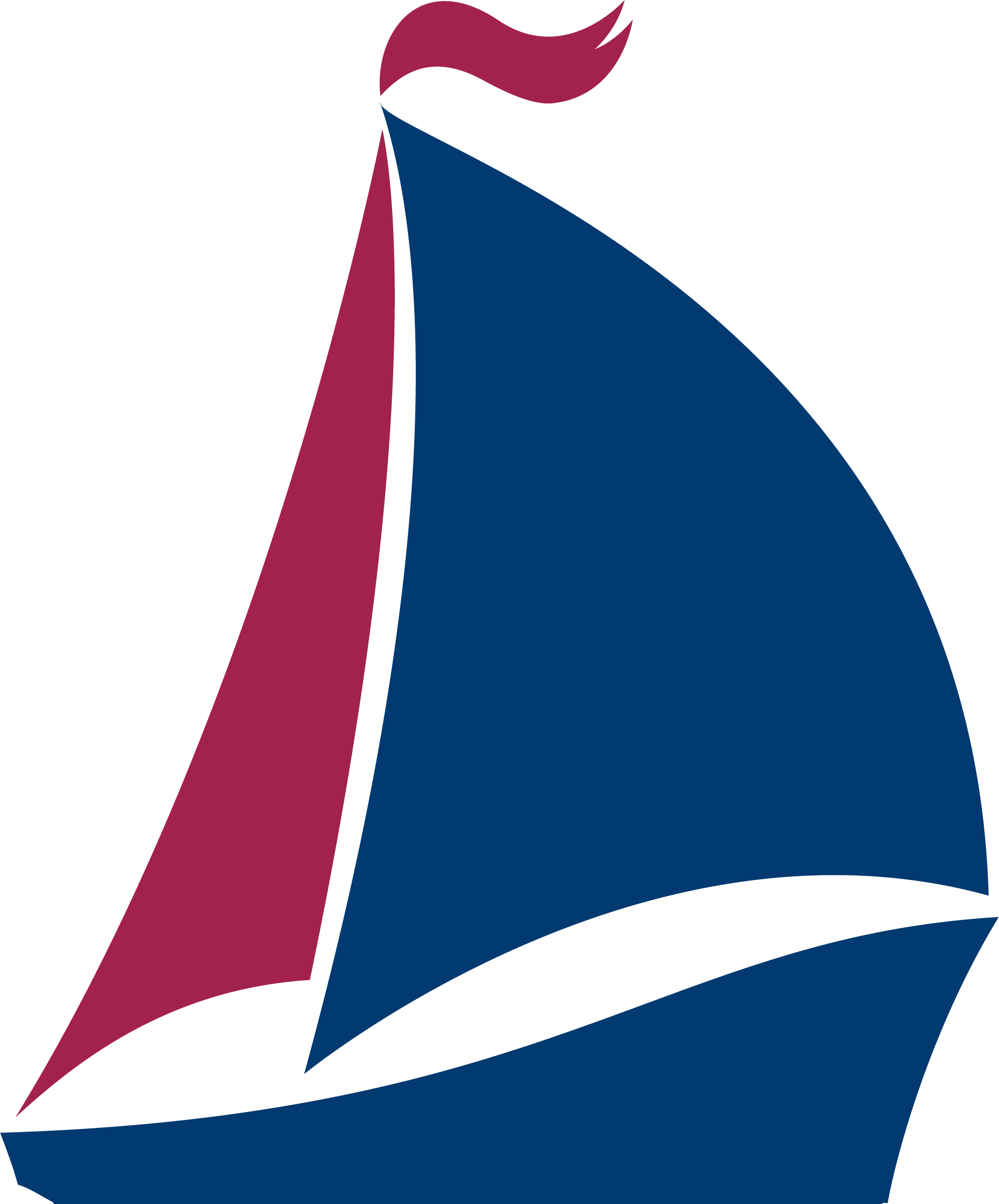 +
+
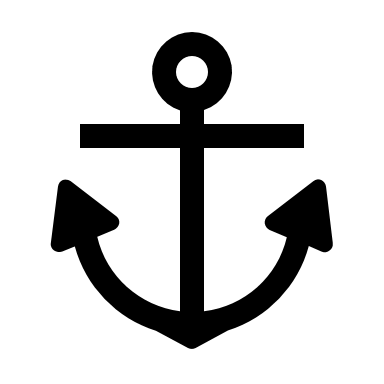 STEG 2
Vad tar din kraft och energi privat?
STEG 2
Skriv ner det som tar din kraft och energi privat. 4–5 lappar.
Hantera sonen som vill spela för mycket på datorn – jag blir arg och  frustrerad.
2 min
Enskilt arbete!
På ditt eget A4-ark: 
Fäst dina lappar nere till  vänster i bilden på din ”egna båt”.
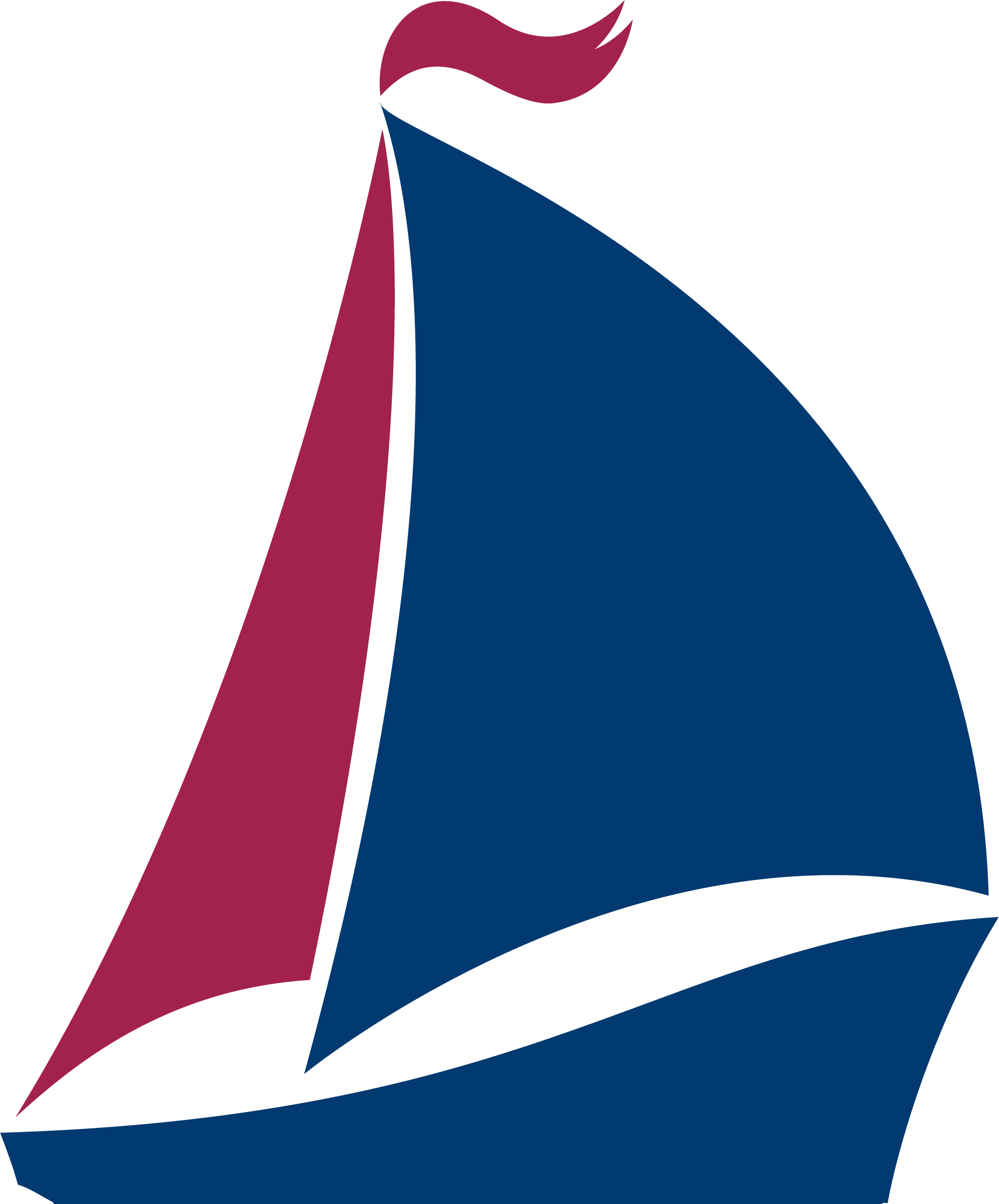 -
-
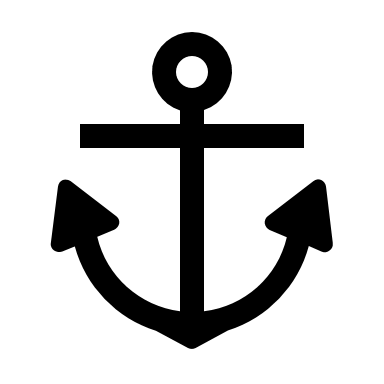 [Speaker Notes: Beskriv vad vinden och ankaret ska illustrera]
STEG 3
Vad ger dig kraft och energi på jobbet?
STEG 3
Skriv ner det som ger dig kraft och energi på jobbet. 4–5 lappar.
När jag ser mina medarbetare växa i sina uppdrag.
2 min
Enskilt arbete!
På ditt eget A4-ark: 
Fäst dina lappar uppe till höger i bilden på din ”egna båt”.
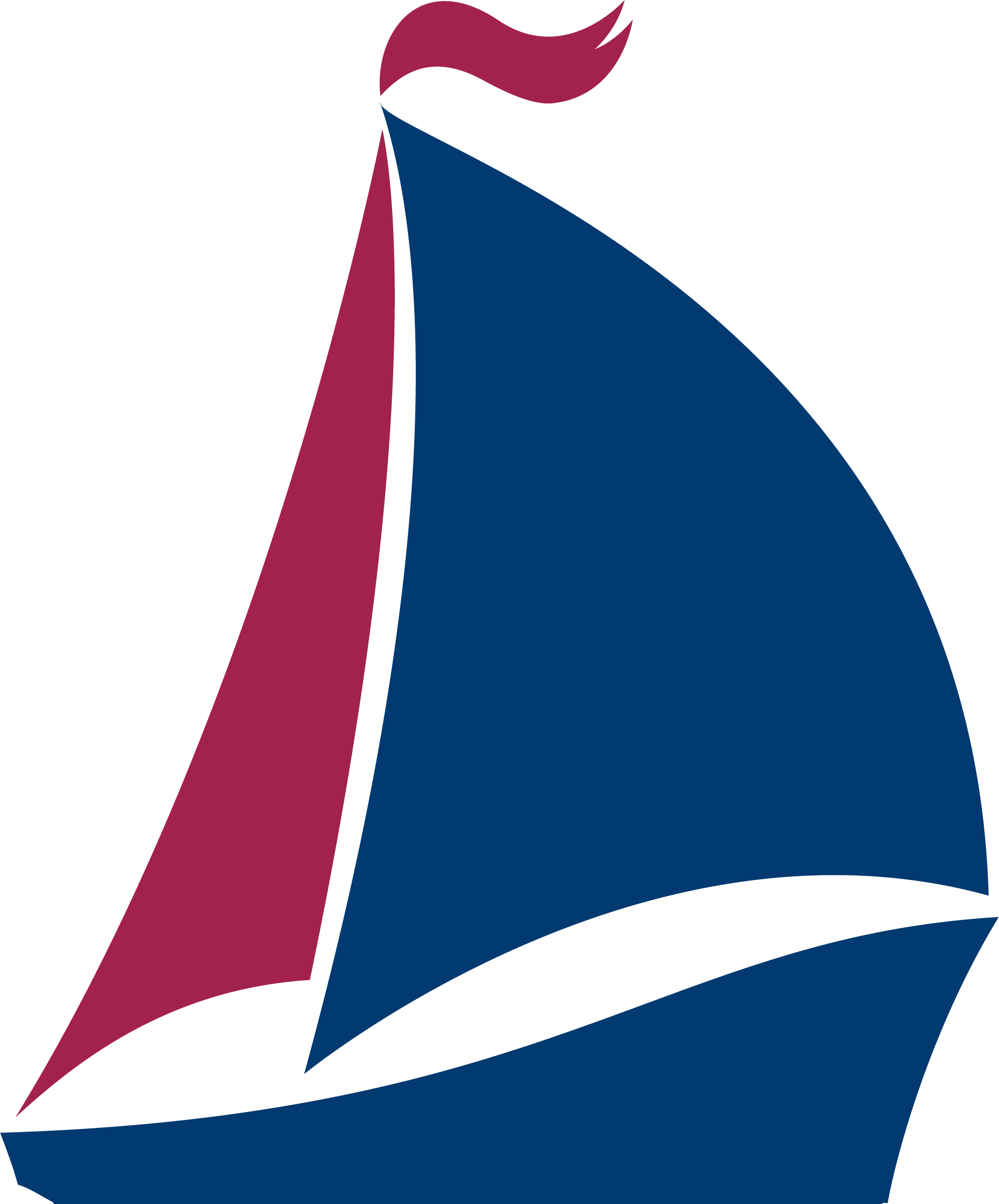 +
+
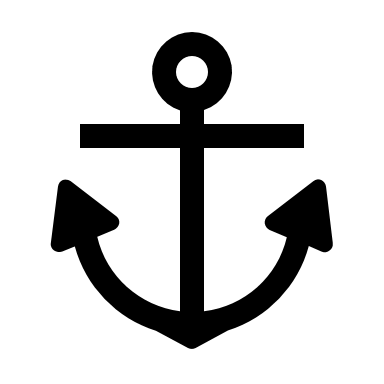 STEG 4
Vad tar kraft och energi på jobbet?
STEG 4
Skriv ner det som tar kraft och energi på jobbet. 4–5 lappar.
När jag inte hinner med det jag planerat och en medarbetare kommer ”i kläm”
2 min
Enskilt arbete!
[Speaker Notes: ÖVERFÖRING AV BÅTEN - METAFOREN PÅ NÄSTA SLIDE]
På ditt eget A4-ark: 
Fäst dina lappar nere till höger i bilden på din egna båt”.
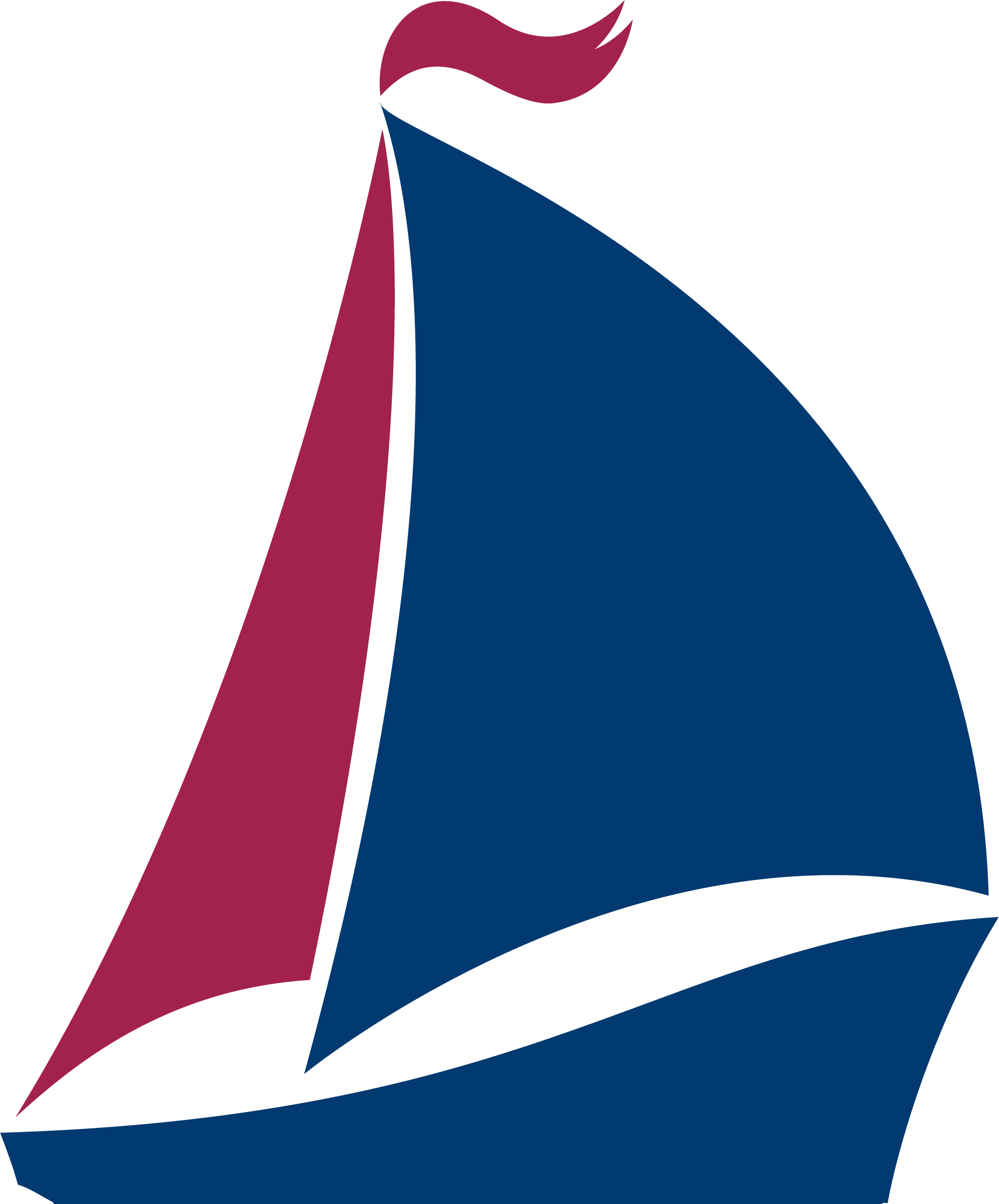 -
-
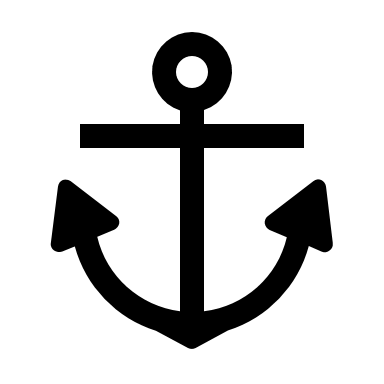 [Speaker Notes: Beskriv vad vinden och ankaret ska illustrera]
STEG 5
”Storbåten”
En i taget läser vad som står på sina lappar och fäster dem på A3-arket ”Storbåten”. Välj själv vad du vill dela, men utmana dig gärna 
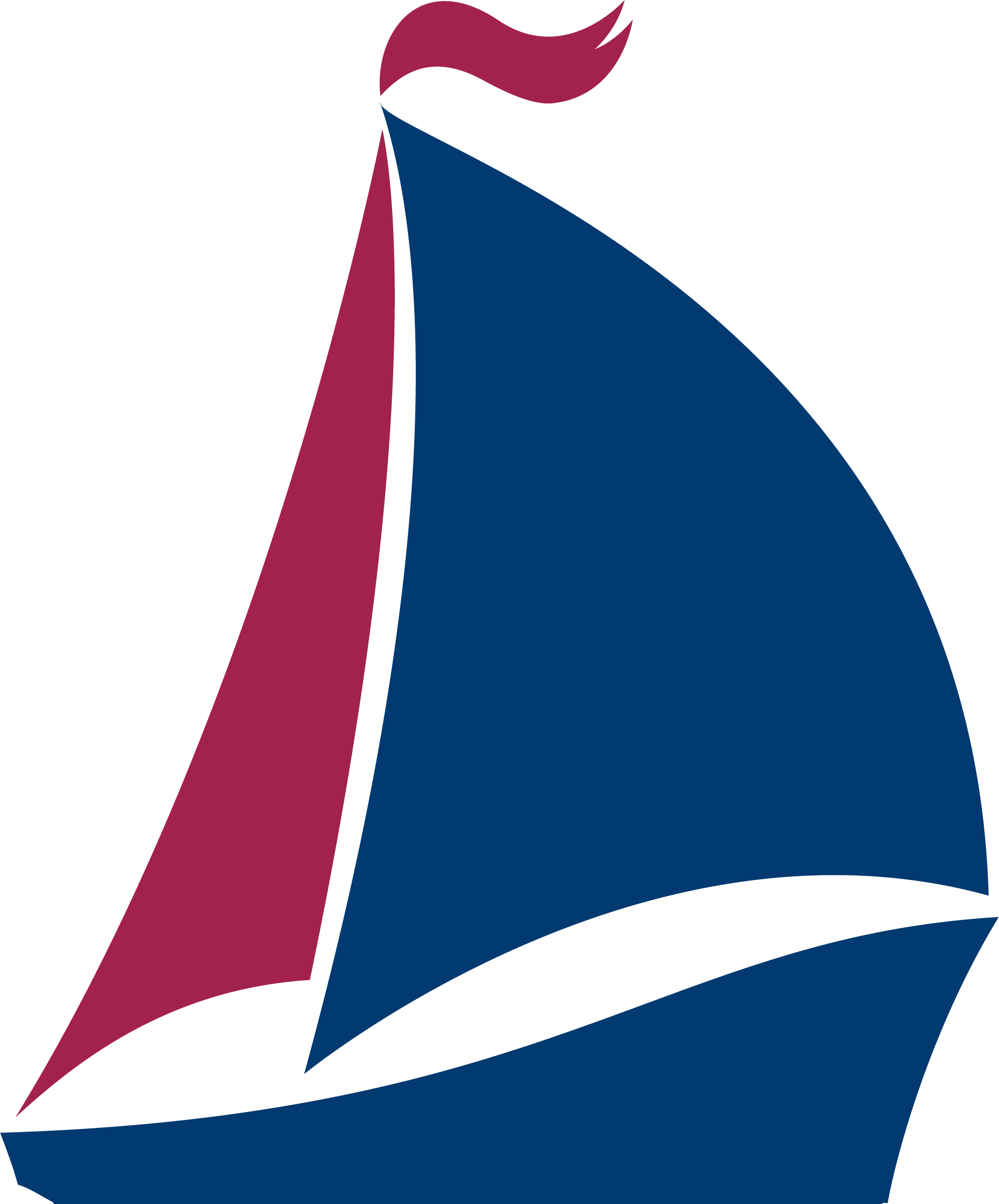 -
-
+
+
+
+
-
-
15 min
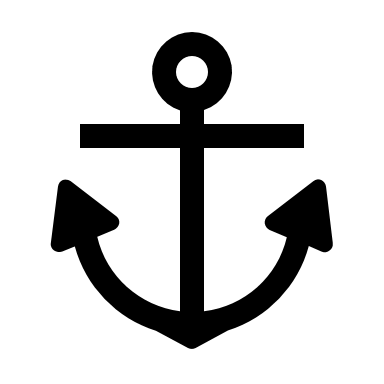 STEG 6
Mönsteranalys
Mönsteranalys
-
-
-
-
-
-
-
-
Mönster 1
Gruppera alla lappar från ett fält på ”Storbåten” efter liknande innehåll på en stor väggyta.
Rubriksätt mönstren.
När jag inte hinner det jag planerat och en medarbetare kommer ”i kläm”
Mönster 2
20 min
REFLEKTION
Reflektera och dela med varandra:

 Hur kändes det att använda sig av ”Båten” för att prata om arbetsmiljö?
Vilka insikter och lärdomar tar ni med er?
10 min